The Ten Commandments and the Christian
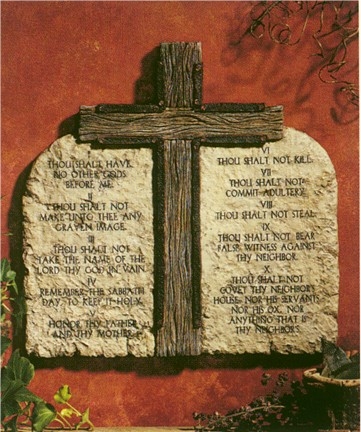 1. The Ten Commandments Were Given To the Nation of Israel
Exodus 19:3-6
Psalm 147:19-20
Romans 3:1-2
2. The Purpose of the Law of Moses
To govern Israel until Christ should come 
Galatians 3:19
To bring the Jew unto Christ 
Galatians 3:24-25
3. The Law of Moses, Including the Ten Commandments, Was Removed
Jeremiah 31:31-32
Colossians 2:14
Hebrews 8:6; 9:16-17
4. Salvation Is In Christ,                          Not the Ten Commandments
Galatians 2:16
John 8:24, 12:48
5. The Principles of the Ten Commandments Restated in the NT
No other God	Eph. 4:6
Idolatry		1 John 5:21
Name in Vain	James 5:12
Sabbath		done away with  					Col. 2:14-17
Honor parents	Eph. 6:1-3
Murder			1 Tim. 1:9; Gal. 5:21
5. The Principles of the Ten Commandments Restated in the NT
Adultery		Heb. 13:4
Stealing		Eph. 4:28; 1 Thess. 4:6
Lying			Eph. 4:25; 1 Tim. 1:10
Covetousness	Heb. 13:5
6. Christ Actually Calls Us To A Higher Spiritual and Moral Standard
Motivation behind law - Matt. 22:36-40
Worship - John 4:20-24
Use of God’s name - Matt. 5:33-37
Murder - Matt. 5:21-22
Adultery - Matt. 5:27-28
Covetousness - Col. 3:5